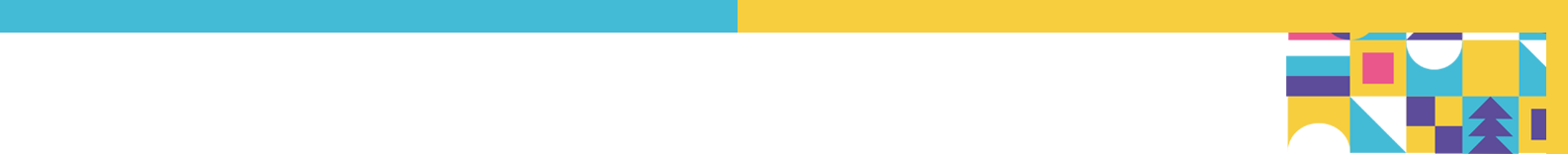 Senarai pengawas pUSAT sumbeR & peMBIMBING rAKAn SEbAYA
Kem sahsiah & motivasi
v
Pemimpin
Muda teams
2023
TARIKH DAN HARI
TEMPAT
27-28/07/2023
 KHAMIS-JUMAAT
AM TRANSIT INN
KUALA NERUS
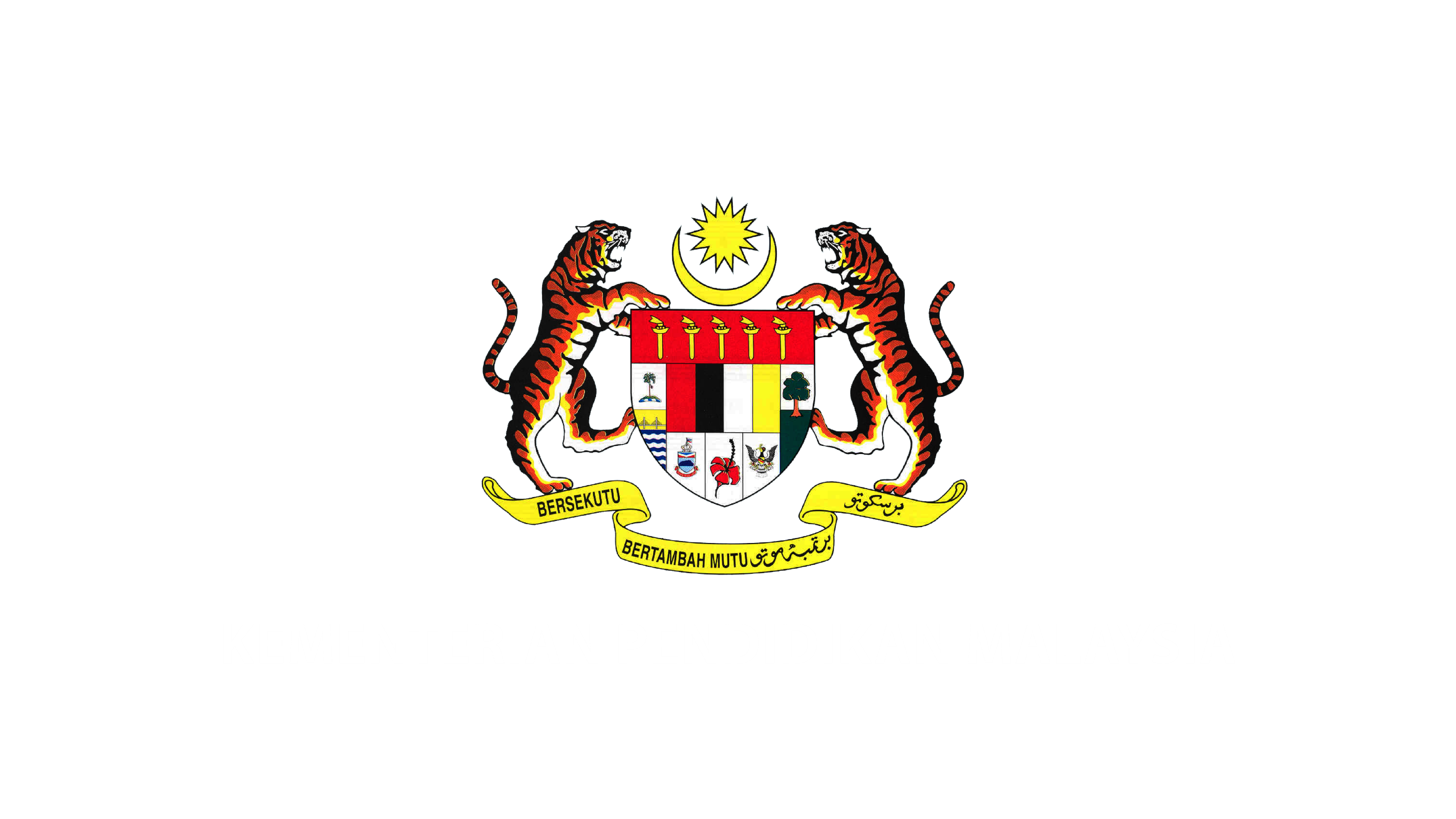 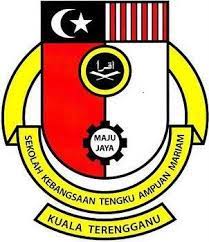 SEKOLAH KEBANGSAAN
TENGKU AMPUAN MARIAM
KUALA TERENGGANU
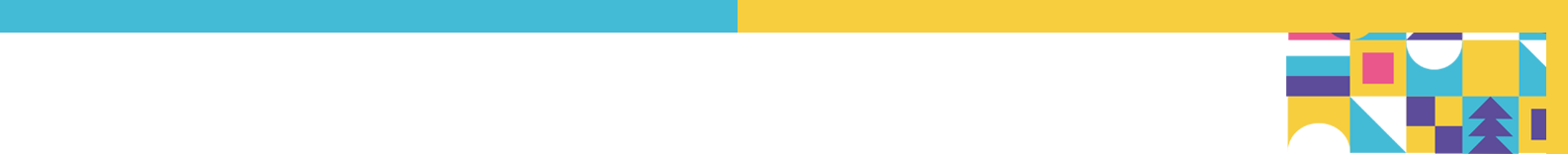 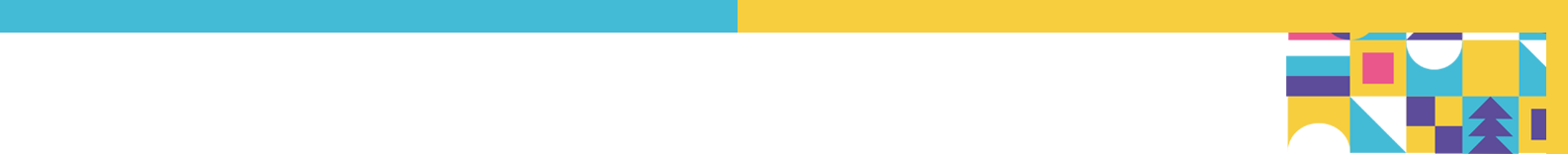 pengenalan
AJK PROGRAM
Senarai pengawas sekolah
Program ini dianjurkan dibawah pengurusan Hal Ehwal Murid dan pengurusan Kurikulum dengan Kerjasama Majlis Agama Islam dan Adat Melayu Terengganu (MAIDAM). 
Tujuan utama program ini adalah bertujuan untuk melatih, mendedahkan dan melahirkan pemimpin-pemimpin sekolah yang mempunyai jati diri, semangat kerja berpasukan dan asertif diri yang tinggi.
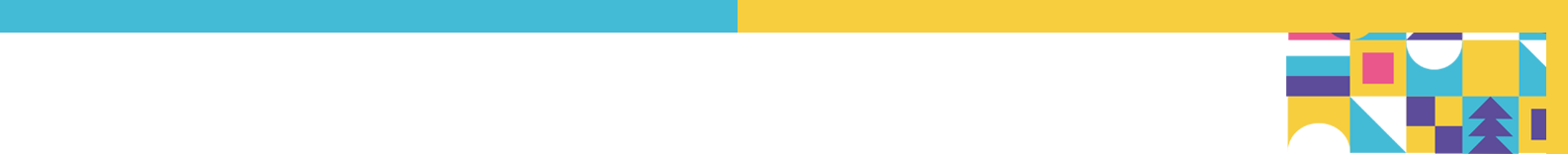 LAMAN SESAWANG
organisasi
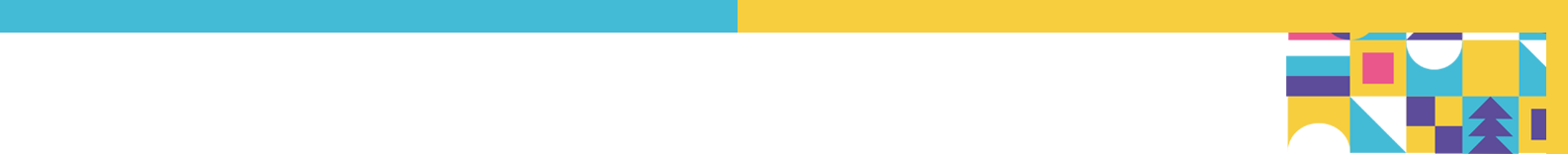 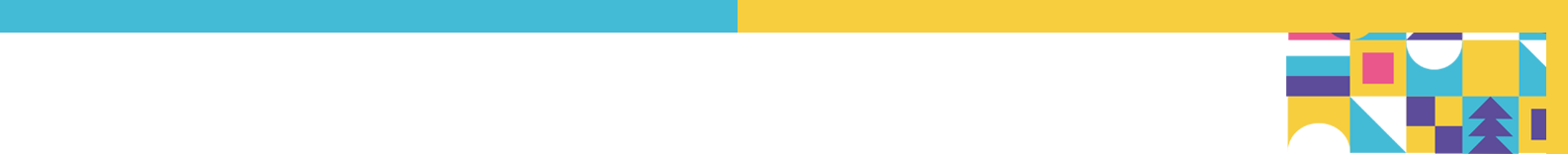 TENTATIF
AJK PROGRAM
JAWATANKUASA KERJA
28 JULAI 2023 : JUMAAT
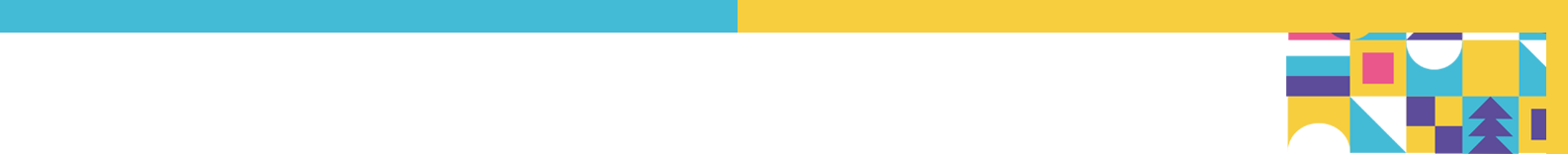 Tentatif kem
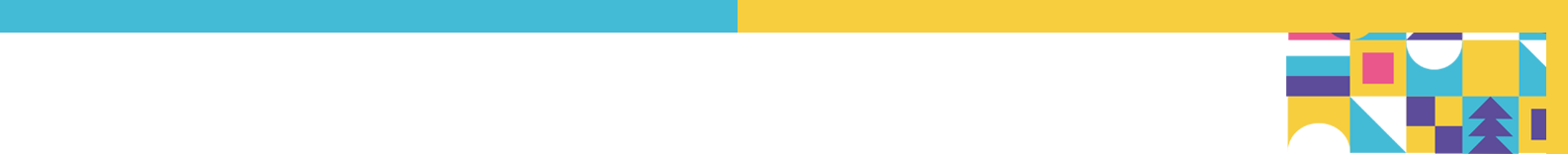 AJK PROGRAM
JAWATANKUASA KERJA
27 JULAI 2023 KHAMIS